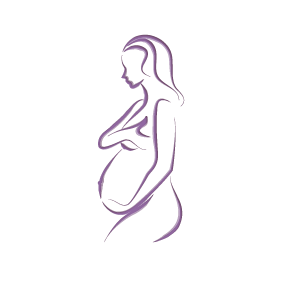 TOXOPLASMOSE
Transmissão Vertical
DIAGNÓSTICO E CONDUTA
André Constant
Médico Hospital Hélvio Auto
Médico ESF Maceió
19/03/2025
Patógenos mais frequentemente relacionados às infecções materna com potencial risco ao feto:
S
- SÍFILIS
TO
- TOXOPLASMOSE
R
- RUBÉOLA
TERATOGÊNESE
C
- CMV
Do gregoΤερατογένεση, composto de:
Τερατο - monstro
H
- HERPES SIMPLES
γένεση - gênese
Z
- ZIKA VÍRUS
Quando a gestante é infectada por um dos agentes relacionados à STORCH+Z poderá ocorrer transmissão para o feto com a possibilidade de: 

Aborto espontâneo  

Óbito fetal  

Anomalias congênitas, principalmente alterações do SNC e no Ap. VISUAL
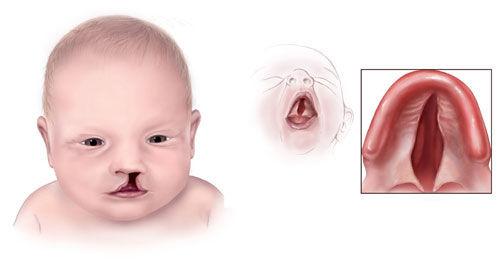 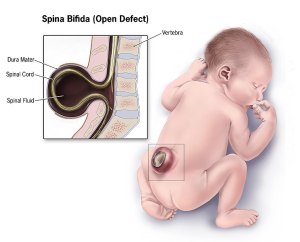 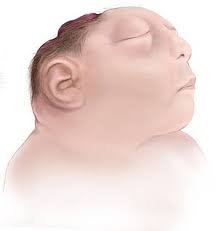 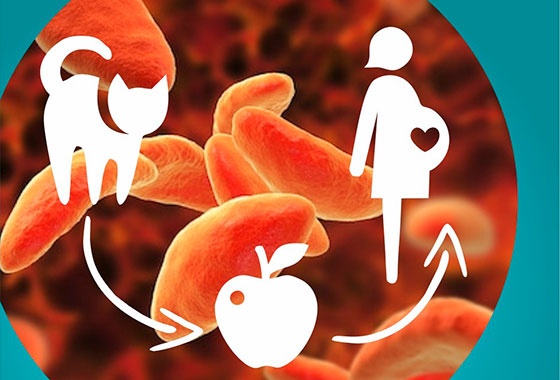 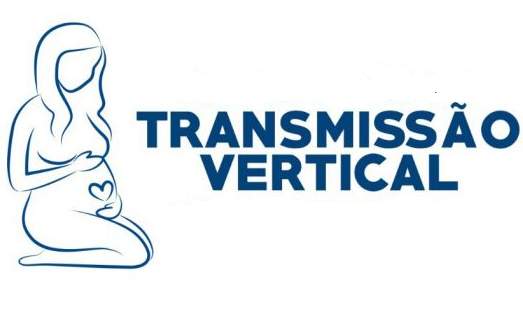 TOXOPLASMOSE
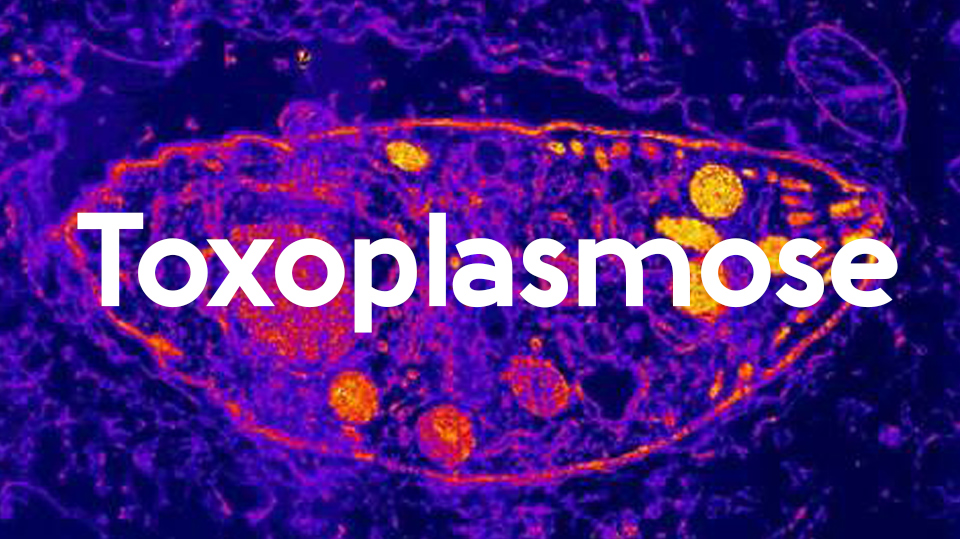 GESTACIONAL
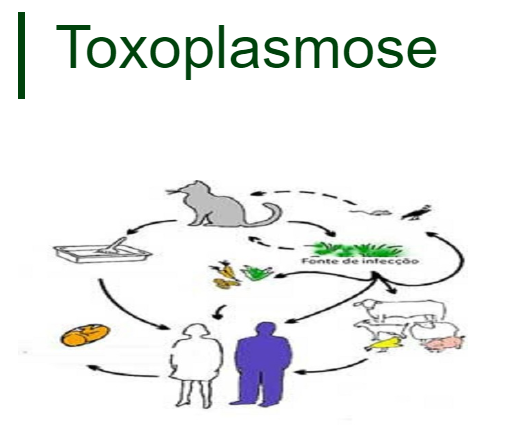 AGENTE ETIOLÓGICO  - Toxoplasma gondii
RESERVATÓRIO • DEFINITIVO: Gatos e outros felídeos 
                               • INTERMEDIÁRIO: Aves, seres humanos e outros mamífero
MODO DE TRANSMISSÃO
Pela ingestão de alimentos/água ou aspiração pela manipulação de terra contaminados com oocisto; 
Pela ingestão de carne crua e mal cozida infectada com cistos; 
C) Pela transmissão transplacentária de taquizoítos, da gestante para feto.
Com bases em estudos sorológicos:
Pacientes imunocomprometidos
Gestantes
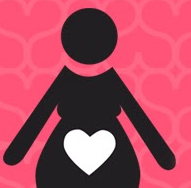 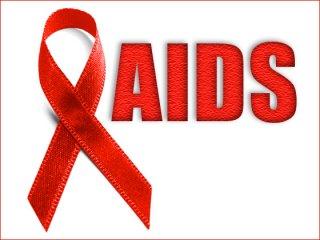 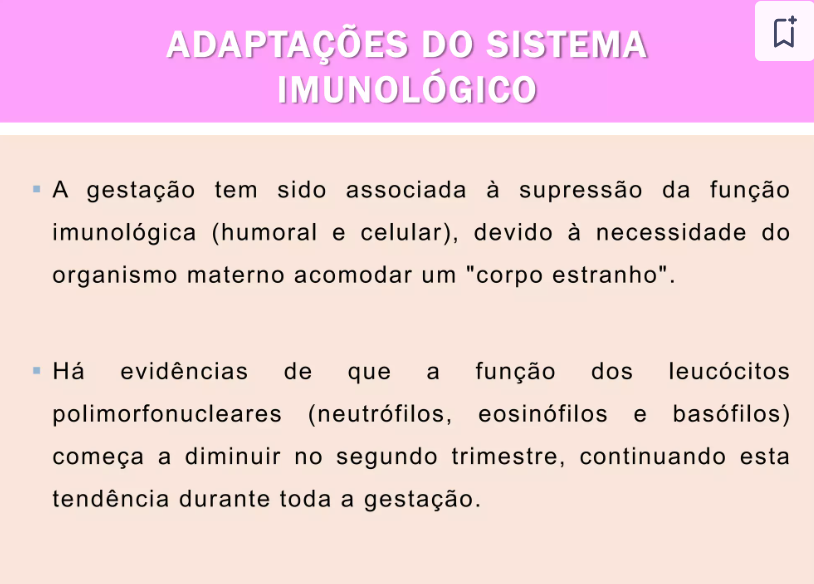 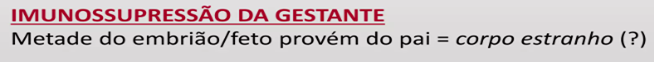 MANIFESTAÇÕES CLÍNICAS
A toxoplasmose adquirida é uma infecção muito comum, mas de manifestação clínica rara. 
Manifestação mais frequentes da fase aguda são:
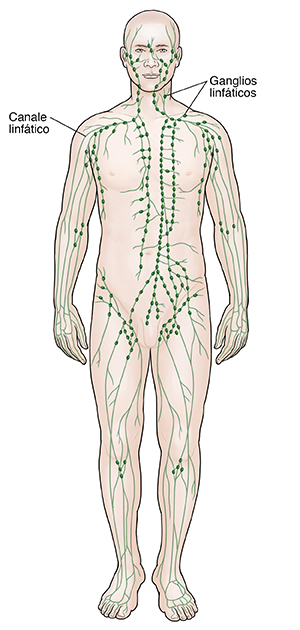 Toxoplasmose Linfoglandular Aguda: 
   Linfadenopatia podendo ser acompanhado por febre,
    Hepatomegalia, adinamia ...
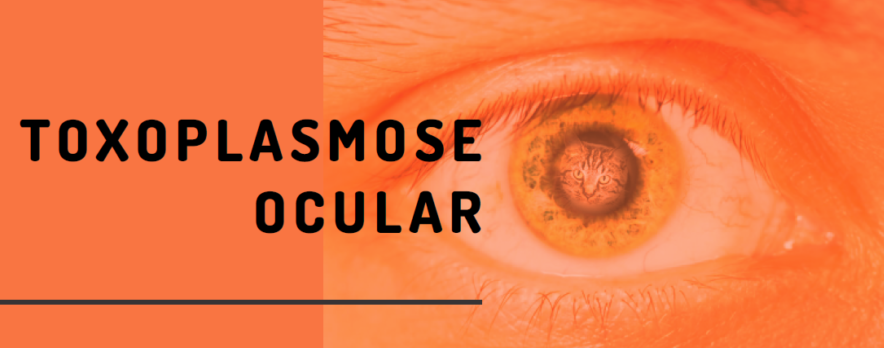 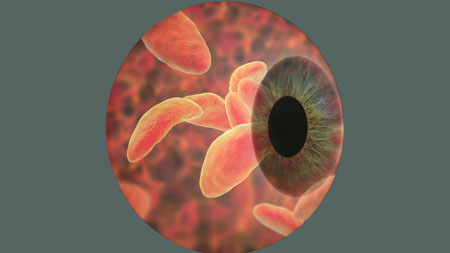 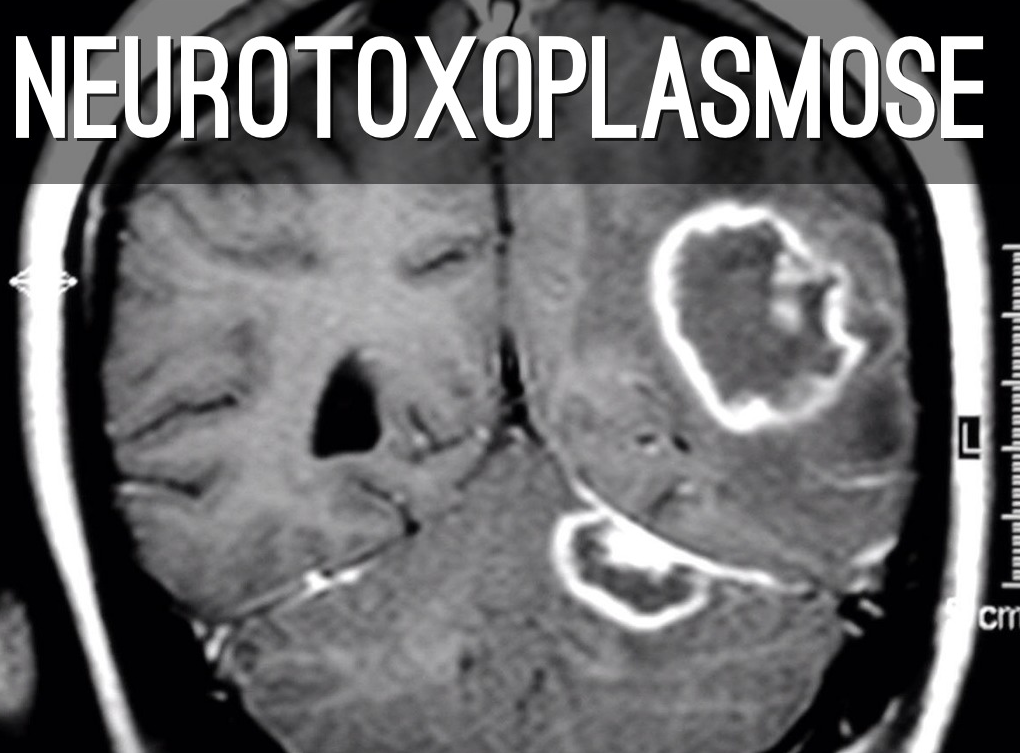 MANIFESTAÇÕES CLÍNICAS
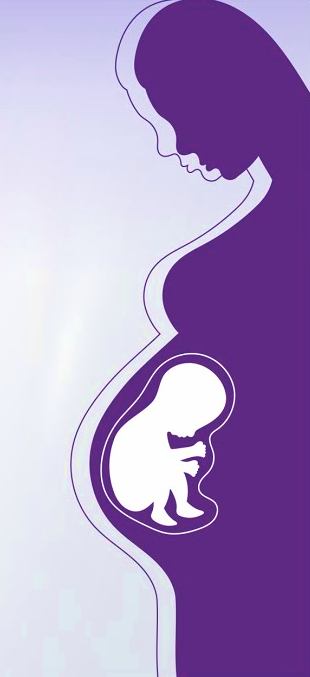 As gestantes  são, geralmente, oligo/assintomáticas. 

A toxoplasmose aguda adquire especial relevância pela possibilidade da transmissão vertical.
Taxa de transmissão vertical
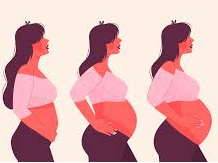 Gravidade
90%.
25%
17%
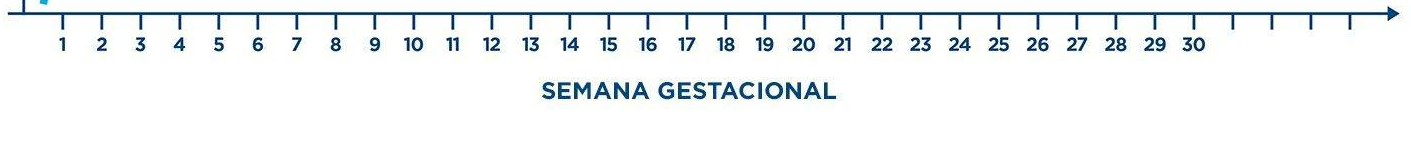 MANIFESTAÇÕES CLÍNICAS
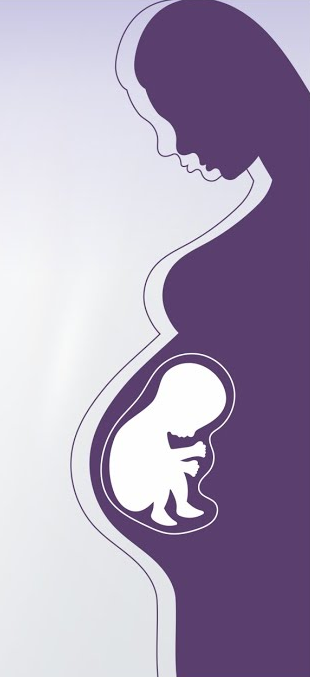 Entre as consequências estão descritas:
Morte fetal
 
Prematuridade
Manifestações clínicas : - Miocardite
                                           - Pneumonia
                                           - Hepatite
                                           - Purpura
                                           - Coriorretinite
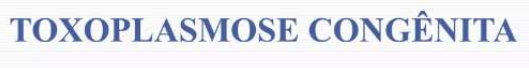 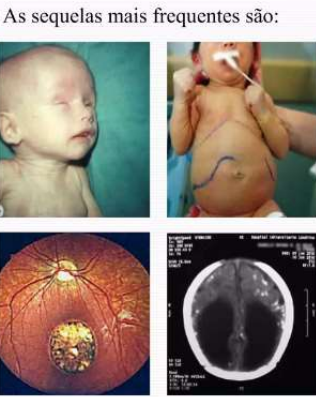 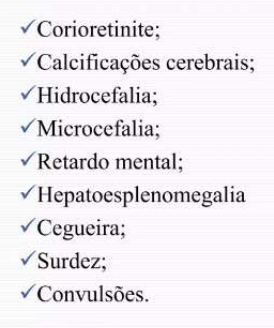 DIAGNÓSTICO:
Diagnóstico de toxoplasmose               infecção Aguda/Crônica.

 - Situação Epidemiológica.

 - Manifestações clínicas.

 - Estudos sorológicos :
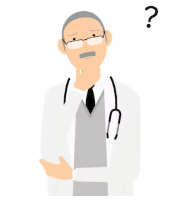 ELISA , Imunofluorescência indireta  -  IgM , IgG e IgA
Teste de Avidez de IgG
- Biologia Molecular:     RT-PCR
Comportamento das imunoglobulinas para diagnóstico da toxoplasmose adquirida na gestação
IgM:  Positiva 5 a 14 dias após a infecção.
         Em geral, não está presente na fase crônica, mas pode ser detectada com   
         títulos baixos (IgM residual).
         Não deve ser usada como único marcador de infecção aguda.
IgG: Aparece entre 7 e 14 dias. 
         Seu pico máximo 02 meses após a infecção.
         Em geral permanece pelo resto da vida em títulos baixos.
IgA: Positiva após 14 dias da infecção. 
        Detectável  em  cerca  de  80%  dos  casos  de toxoplasmose  e  permanece  
        reagente entre 3 e 6 meses, apoiando o diagnóstico da infecção aguda.
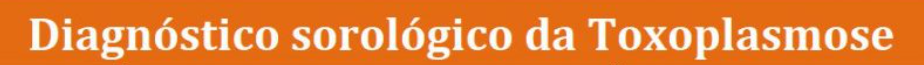 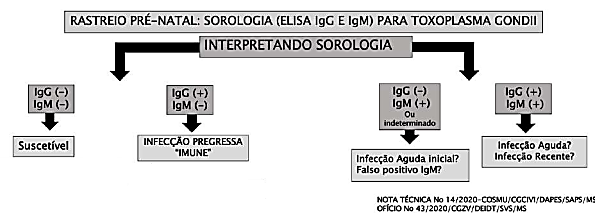 AVIDEZ IgG
RECENTES  - BAIXA AVIDEZ
MARCADOR TEMPORAL
ANTIGAS -  ALTA AVIDEZ
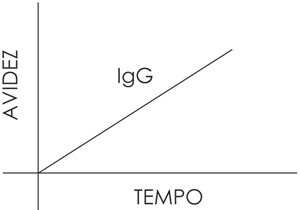 (16 semanas)
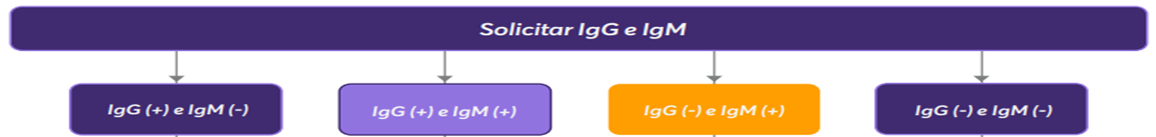 ATÉ 16 SEMANAS
Infecção muito recente ou 
IgM falso positivo.
Possibilidade de Infecção durante  à gestação
Infecção Prévia à gestação.
Orientações.
Orientar medidas de prevenção.
Repetir sorologia preferencialmente mensal ou  trimestralmente.
Iniciar Imediatamente Espiramicina.
Solicitar Teste de Avidez IgG
Iniciar imediatamente Espiramicina.
Repetir IgG e IgM 2 a 3 semanas
Avidez IgG Forte/Alta
Avidez IgG Fraca/Moderada
Provável Infecção Aguda*
Manter Espiramicina. 
Notificar. Pré natal de alto risco
Provável Infecção Prévia à gestação
Interromper Espiramicina
Pré natal risco habitual
IgG (-) e IgM (-/+)
IgG (+) e IgM (+)
Provável Infecção Aguda*
Manter Espiramicina. 
Notificar. Pré natal de alto risco
Interromper Espiramicina. 
Orientar medidas de prevenção.
Repetir sorologia preferencialmente mensal ou  trimestralmente
bvsms.saude.gov.br/bvs/publicacoes/manual_gestacao_alto_risco
Ministério da Saúde, 2022.
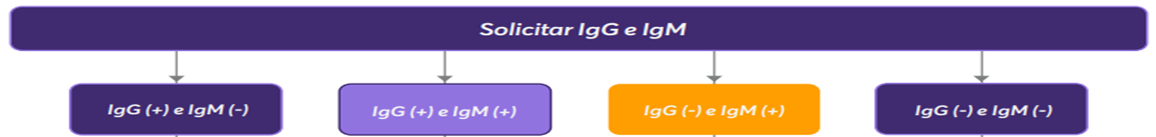 DEPOIS DE 16 SEMANAS
Infecção muito recente ou 
IgM falso positivo.
Infecção Prévia à gestação.
Orientações.
Possibilidade de Infecção
durante  à gestação*
Orientar medidas de prevenção.
Repetir sorologia preferencialmente mensal ou  trimestralmente.
Iniciar imediatamente Espiramicina.
Repetir IgG e IgM 2 a 3 semanas
Iniciar Imediatamente Espiramicina.
Notificar
Encaminhar Alto Risco
IgG (+) e IgM (+)
IgG (-) e IgM (-/+)
Provável Infecção Aguda*
Manter Espiramicina. 
Notificar. Pré natal de alto risco
Interromper Espiramicina. 
Orientar medidas de prevenção.
Repetir sorologia preferencialmente mensal ou  trimestralmente
bvsms.saude.gov.br/bvs/publicacoes/manual_gestacao_alto_risco
Ministério da Saúde, 2022.
Realização da amniocentese  entre  a  18ª e  a  32ª semana – RT-PCR
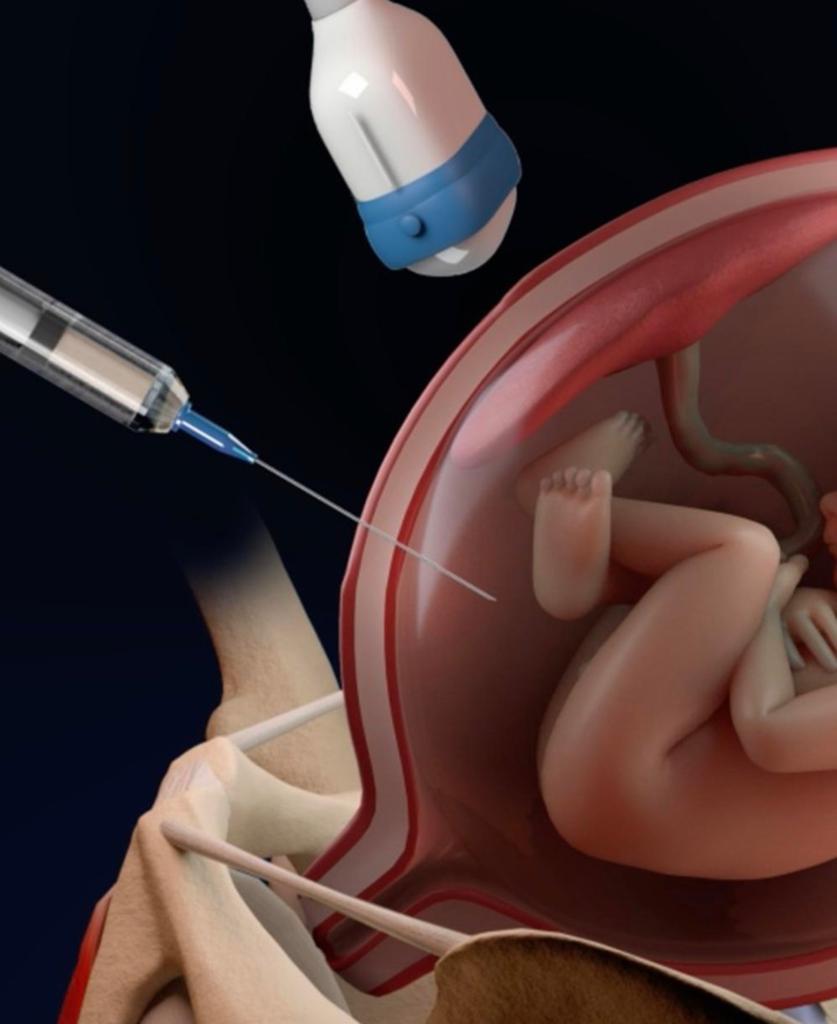 Padrão-ouro para o diagnóstico fetal.
A sensibilidade/especificidade - 92% e 100%
bvsms.saude.gov.br/bvs/publicacoes/manual_gestacao_alto_risco
Ministério da Saúde, 2022.
Está indicada:

Soroconversão maternal

Sinais  Ultrassonográficos de infecção fetal : 
- Microcefalia 
- Hidrocefalia
- Calcificações cerebrais   
- Catarata
- Hepatomegalia 
- Restrição de crescimento 
   intrauterino 
- Espessamentos placentários.
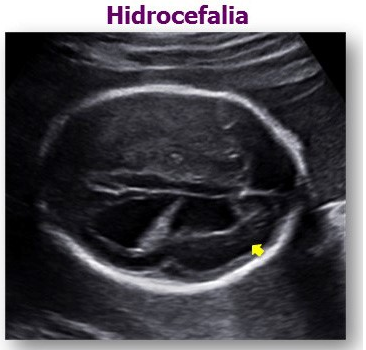 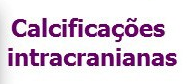 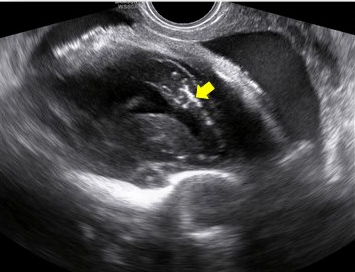 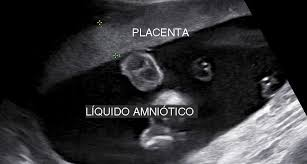 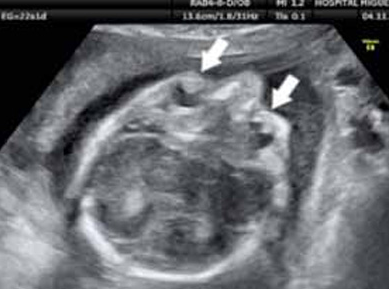 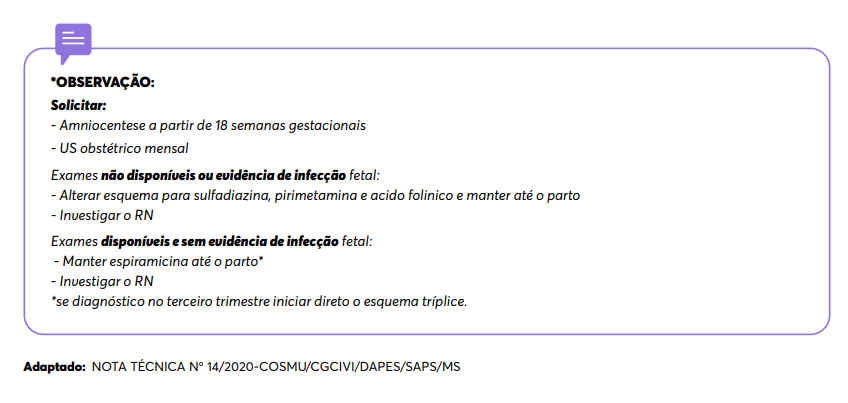 *POSSIBILIDADE DE INFECÇÃO AGUDA
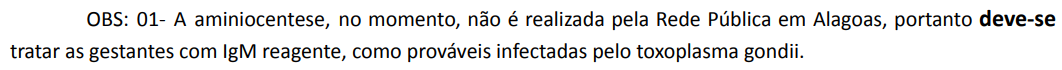 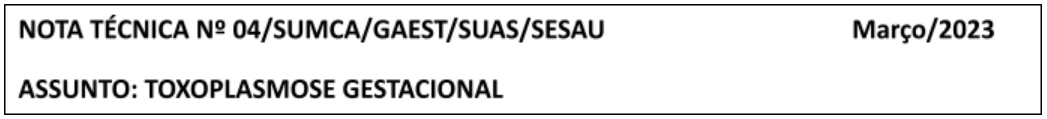 bvsms.saude.gov.br/bvs/publicacoes/manual_gestacao_alto_risco
Ministério da Saúde, 2022.
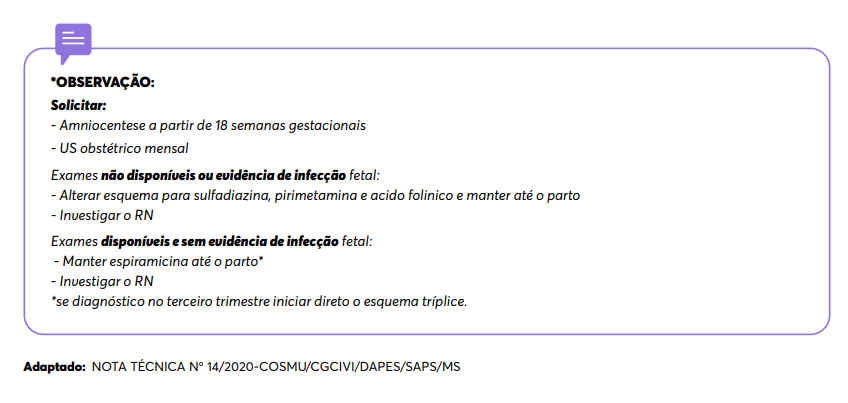 *POSSIBILIDADE DE INFECÇÃO AGUDA
bvsms.saude.gov.br/bvs/publicacoes/manual_gestacao_alto_risco
Ministério da Saúde, 2022.
PROFILAXIA E TRATAMENTO
Toda gestante em investigação de infecção aguda deve iniciar o tratamento profilático com a Espiramicina.


Caso a suspeição de quadro agudo não seja confirmada - suspender o tratamento. 


Posologia: Espiramicina 01 grama 8/8 horas.
ESPIRAMICINA
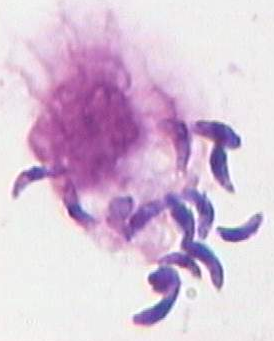 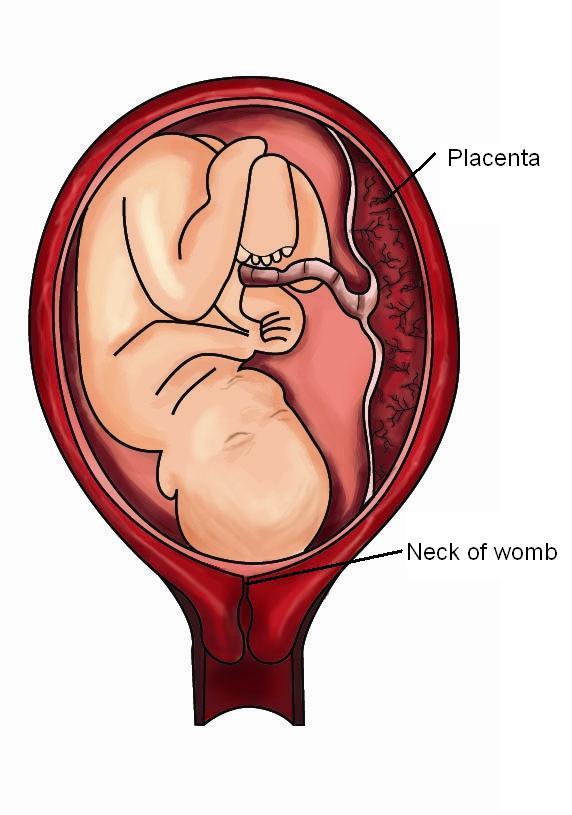 Toxoplasma gondii
Confirmação de infecção fetal (amniocentese/RT-PCR e ou alterações sugestivas na USG obstétrica) Adoção do esquema tríplice: 
                               Sulfadiazina, Pirimetamina e Ác. Folínico.
O esquema tríplice -  após a 16ª semana. 
Até lá, mesmo o acometimento fetal - Espiramicina.
Forte suspeição de doença aguda na gestante com mais de 32 semanas, o esquema tríplice deve ser iniciado - Métodos invasivos de diagnóstico fetal não
                                                                estão mais indicados.
                                                              - Alto risco de transmissão vertical.
POSOLOGIA:
Sulfadiazina 500 mg – 02 comps 8/8 horas
Pirimetamina 25 mg – 02 comps dia
Ácido Folínico 15 mg – 01 comp dia

O esquema deve ser mantido até final da gestação.
Realizar hemograma, função renal e hepática quinzenal devido à toxicidade dessas medicações. Se necessário, suspender  e  retomar  o  uso  de  Espiramicina.
Fonte: Adaptado de MITSUKA-BREGANÓ, 2010, BRASIL, 201
INIBIDORES DA SÍNTESE DE FOLATOS E SUA REDUÇÃO
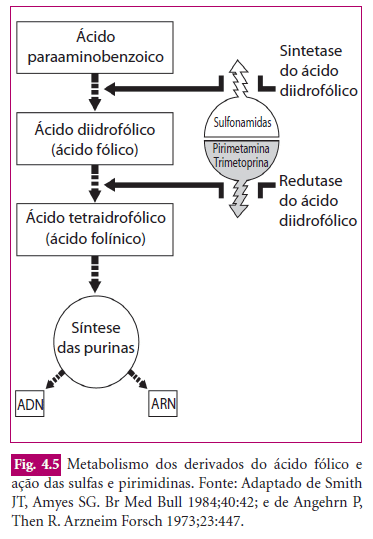 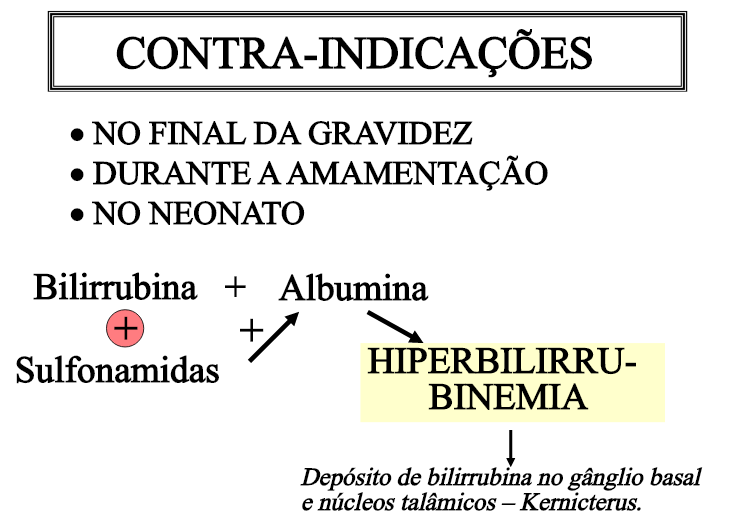 INICIO DA GRAVIDEZ
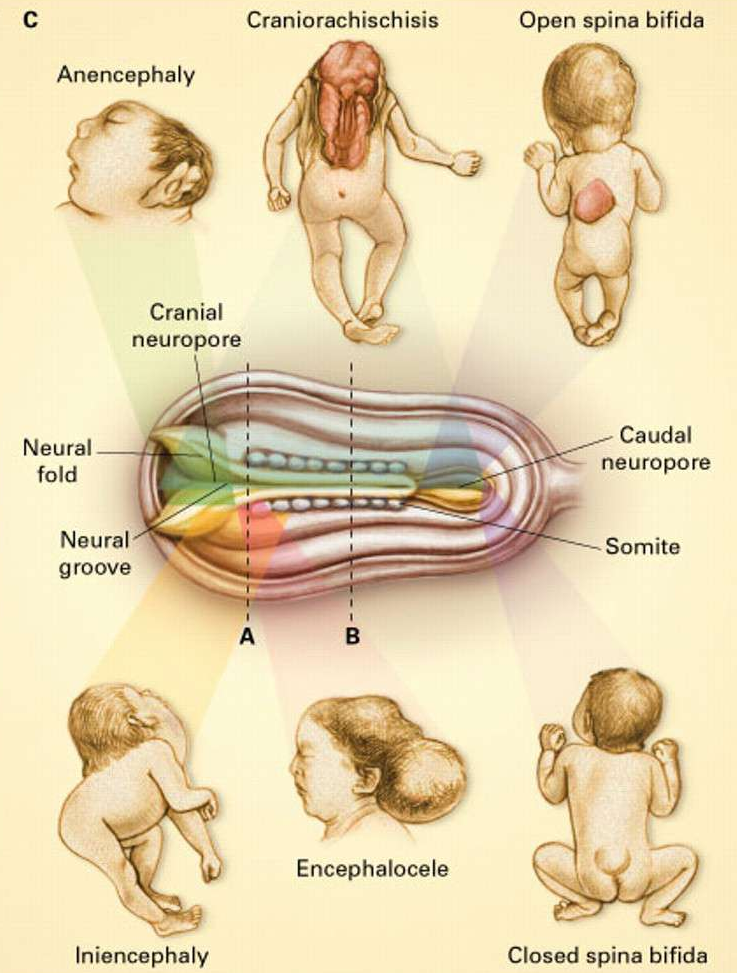 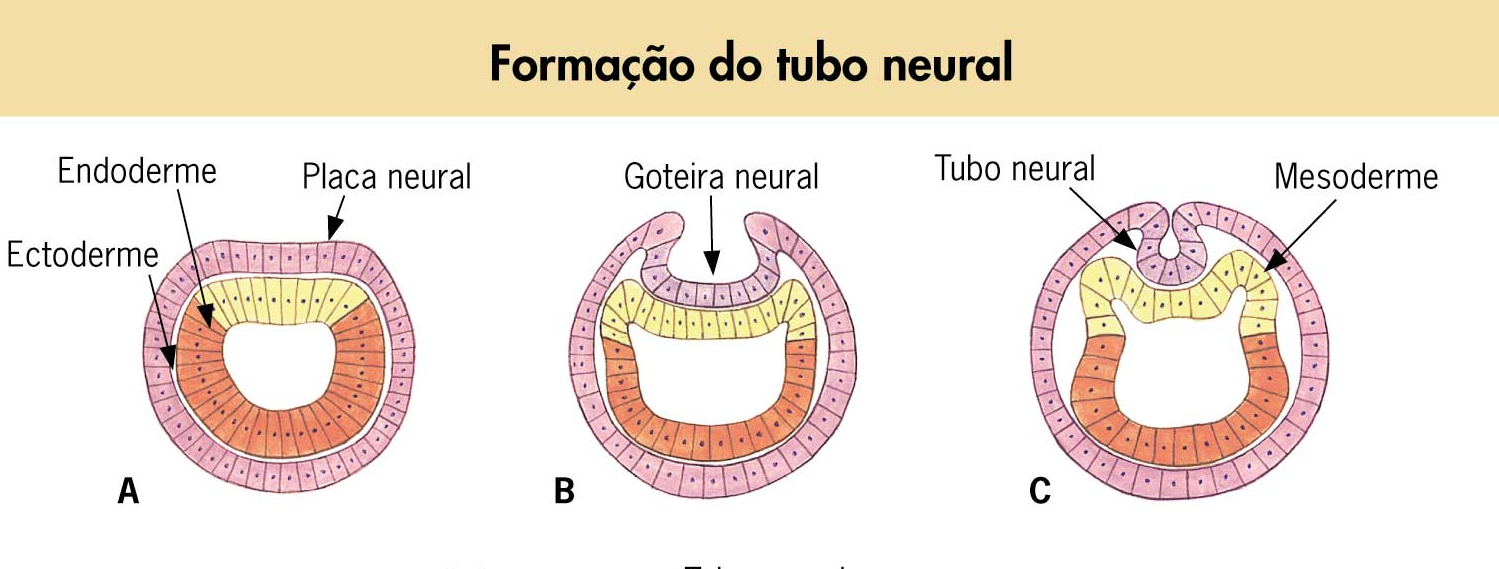 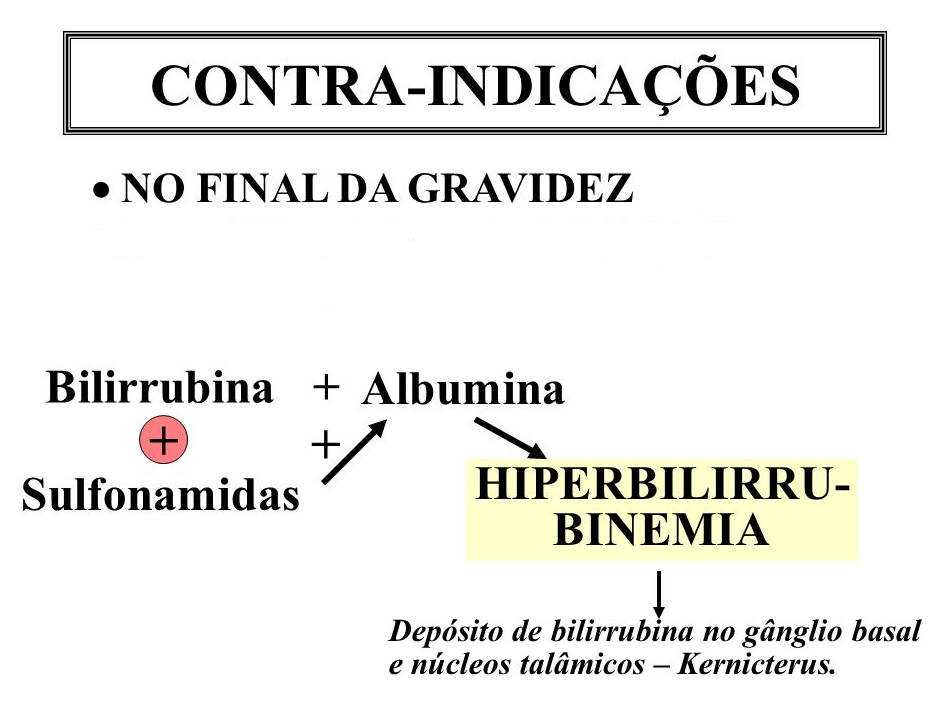 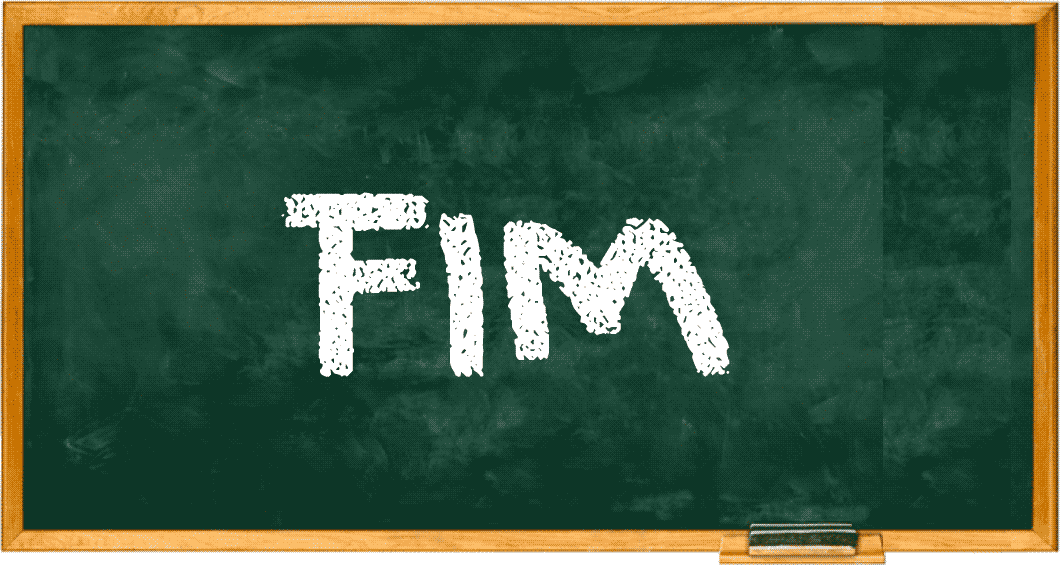 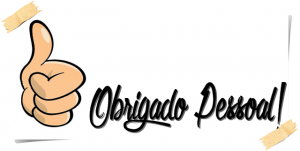